مادة البرمجة الخطيةالمحاضرة العاشرةشبكات الاعمال/ الجزء الثاني
لطلبة كلية التربية الاساسية / قسم الرياضيات/ المرحلة الرابعة
اعداد
الاستاذ المساعد الدكتور 
حميد كاظم الزهيري
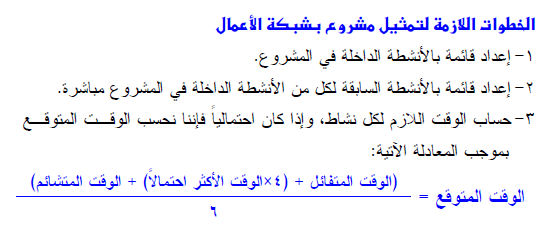 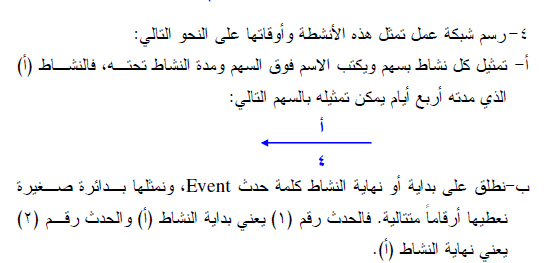 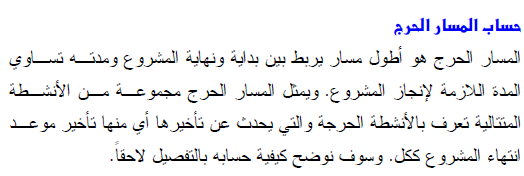 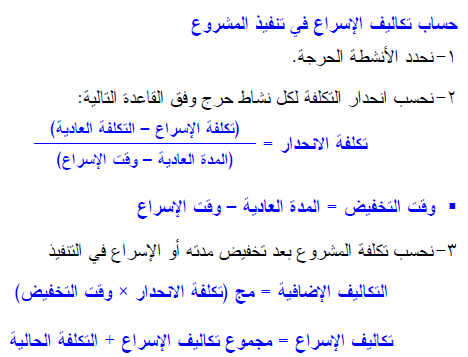 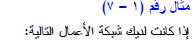 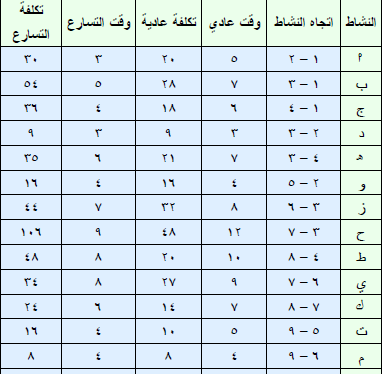 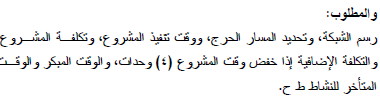 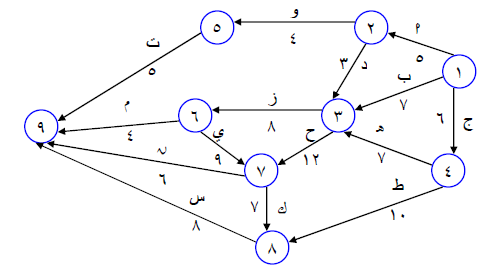 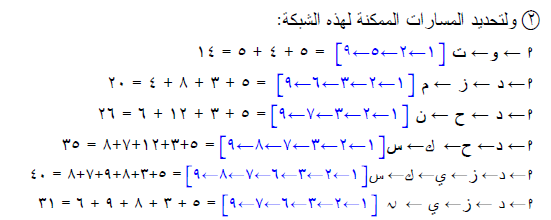 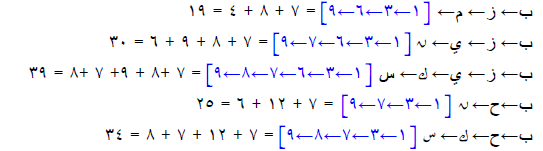 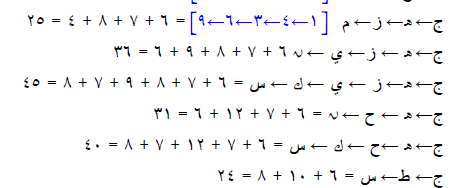 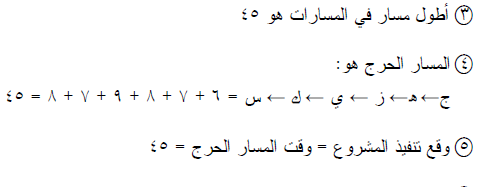 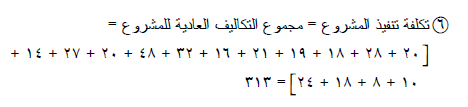 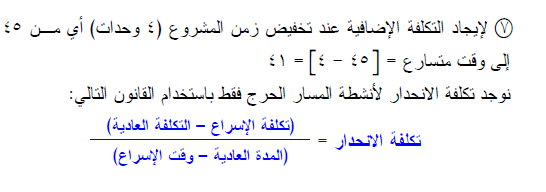 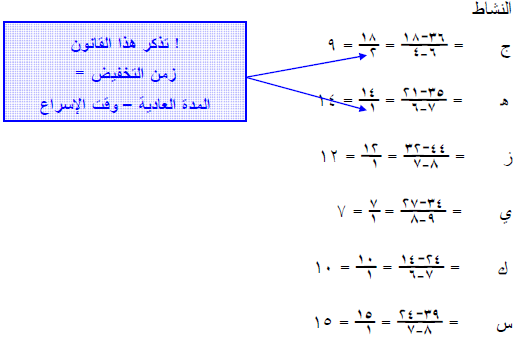 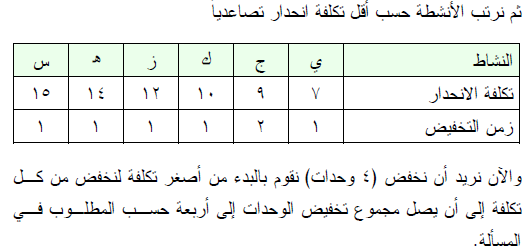 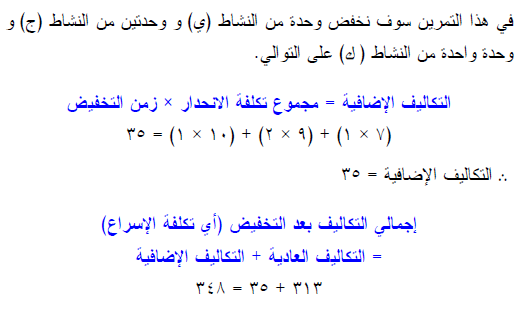 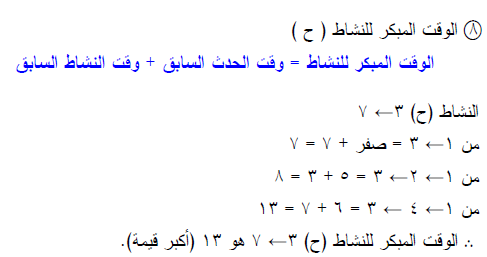 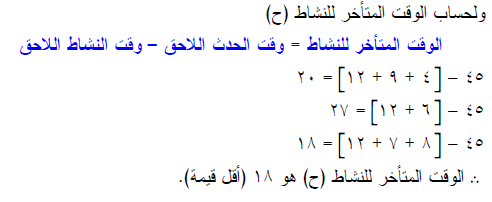 شكرا لحسن انتباهكم واصغائكم